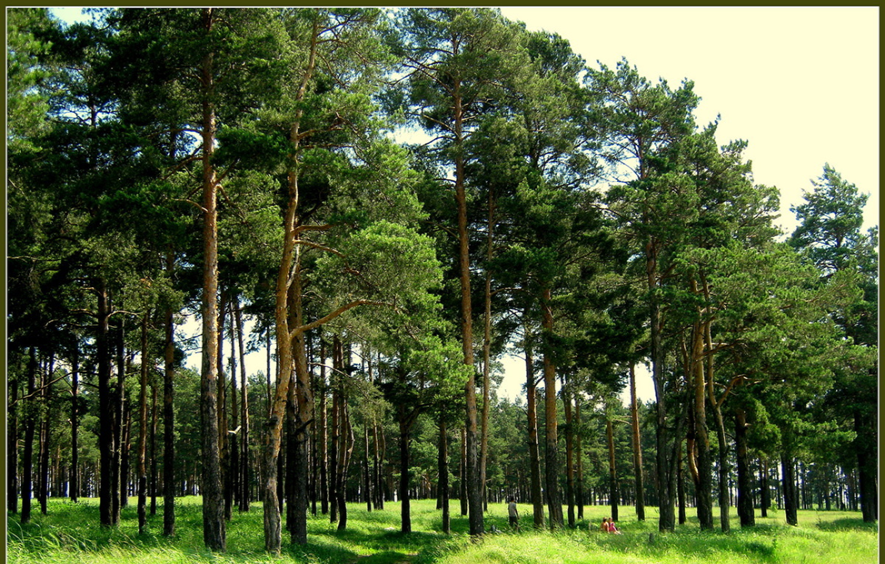 Сосновый борКедровый лес
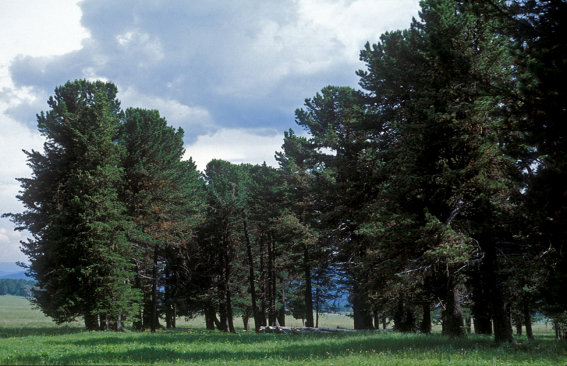 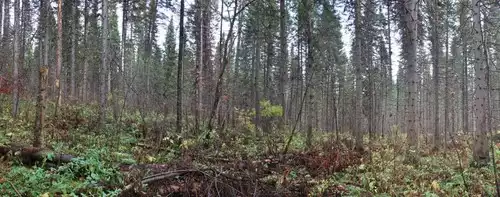 Пихтовый леслиственница
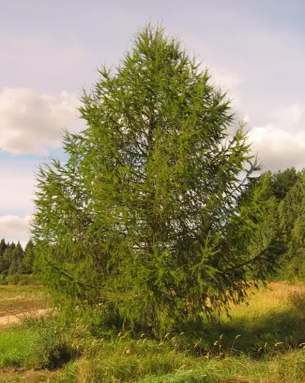